Taking Care of Your Mental Health
Caryl ward Lcmhc, cfle
Improve and Maintain Mental Health
By Knowing and Staying in Balance 
Physical, Mental, Social, Emotion/Spiritual  
Preventing Burnout with Proactive Behavior
Reset and Repair 
Practicing Coping Skills 
Mindfulness, Management, Maintenance
It’s All About How We Think, Feel, and Behave
Self-talk & 
Physical Reaction
Brain
Balance of Four—Time/Energy/Money
Know your Thoughts and Emotions
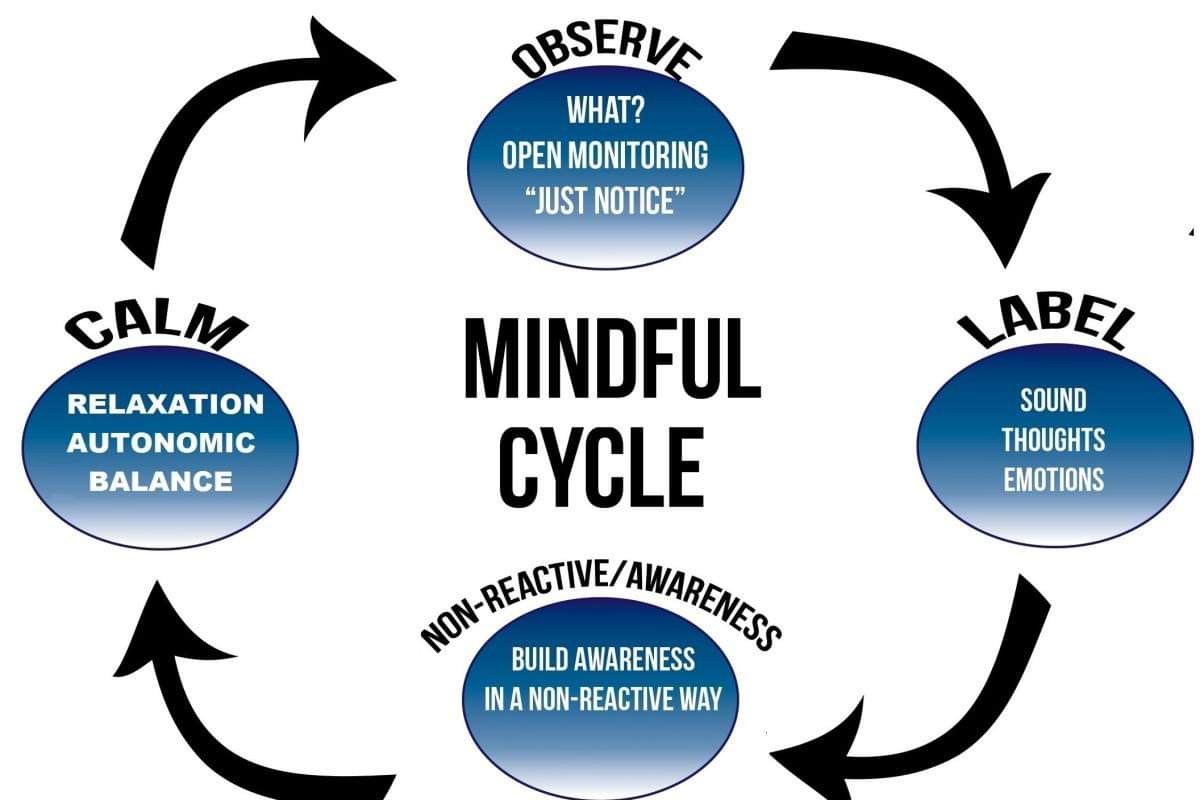 Thoughts Facts or Error
Definitions
 
 All or Nothing Thinking: Absolutes; black and white; always or never; I can’t see someone else’s perspective 
 Over Generalization: A negative event as a pattern of defeat 
 Discounting the Positive: Positive perspective is less then or minimized; Strict focus on the negative 
 Mental/Logical Filter: Using only one or the other (frontal lobes) to make decisions. Wise-mind is using both
 Emotional Filter: Using only one or the other (frontal lobes) to make decisions. Wise-mind is using both
 Jumping to Conclusions: A. Mind-reading-when facts are not present, or emotion is assumed B. Fortune-telling-predict the future or tell someone how to they are going to feel. 
 Magnification or Minimization: blowing things out of proportion or shrink the positive 
 Should/Shame Statements: Should’s; musts; criticize self or others to add shame of worthlessness. Change to could
 Labeling or Mislabeling: Labeling a group or shaming yourself without known facts or awareness
 Personalization or Blame: Taking on someone else’s problems when it’s out of your control; Deny the role you played
Feelings/ Secondary Emotions
1. OBSERVE
-  Note mental and physical feeling
- Label Primary and Secondary Emotion 
- Rate your emotion 1-10
Release Fight, Flight, and Freeze to achieve Wise Mind (frontal lobes)
2. EXPERIENCE 
 - Try not to Block or Push it
- Be a witness to the emotion
- Be present
- Observing 5 senses
The Unknowns & The Unseen
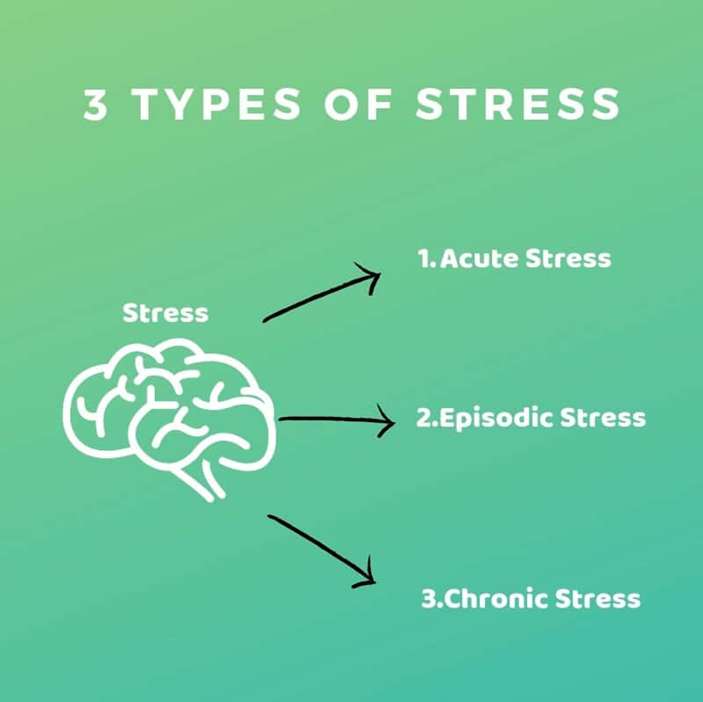 Traumatic Events 
Acute Stress
One Month, Short Term
Adjustment
Six Months
Post Traumatic 
Three-Six Months Plus, Long Term 
Trauma Emotions of Loss, Grief, Powerless 
Unseen vs. Seen
Burnout and Behavior What is your normal level of Functioning? Stress hormones restrict Mood, Memory, Motivation, and Management
5 Stages of Burnout
Burnout Reactions
Honeymoon Stage 
Onset of Stress
Chronic Stress
Burnout
Habitual Burnout
Cognitive 
Attention & processing reduces, short-term memory problems, judgment impaired, racing thoughts, ridged thinking, focus on the negative
Emotional 
Increased irritability, frustration, impatience, depression, anxiety, hopelessness, confusion, numbness
Behavioral 
Increased bad/nervous habits, sleep disturbances, impaired listening skills, withdrawal, aggression
Physiological
Rapid heartbeat, increased fatigue, illnesses, stomach problems, nausea, dizziness, aches, decreased libido, headaches, difficulty breathing, sweating
Mindfulness
The focus on what’s right in front of you, turning to your physical sensations with full awareness. Letting go of thoughts of the past or future without judgment. 
Pause throughout the day with present mindfulness, walking, eating, imagery, or body scan
Three ways to Calm the Autonomic Nervous System 
Four Square Breathing
Trace or color
Focus Point

http://www.freemindfulness.org/download
http://www.livingwell.org.au/mindfulness-exercises-3/8-mindfulness-of-thoughts/
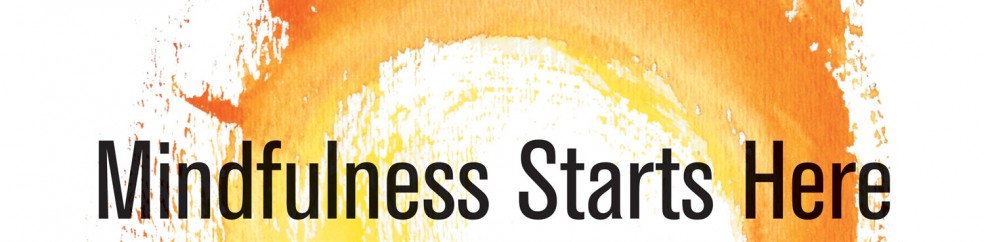 Mental Health Coping Tips
Family
Self
Good Distractions 10 minutes-2 hours 
 vs. Avoidances-2 hours plus
Creative Play Activates
Limit Screen Time/Media
Increase Humor
Routine 
Timer as the BOSS 
Reach OUT! 
UTAH SAFE APP
SUICIDE CRISIS LINE 1-800-273-TALK
DOMESTIC VIOLENCE 1-800-897-LINK (5465)
CrisisLine-801-587-3000
Balance 
Mindfulness
Logic and Emotion Together
Create a Mental “Safe Space”
Reduce Caffeine and/or Alcohol
Connection  
Reduce Thinking Errors 
Clean up Your Environment
Create a Reward System 
 Mini Vacations
References
Maslash, C. & M. P. Letter, (2015) It’s Time to Take Action on Burnout. Burnout Research 2, IV-V